奇妙的克隆
湖南文理学院
生命与环境科学学院
徐晓晓
目录
一.
什么是克隆
二.
克隆是如何进行的
三.
常见的克隆动物
克隆的利与弊
四.
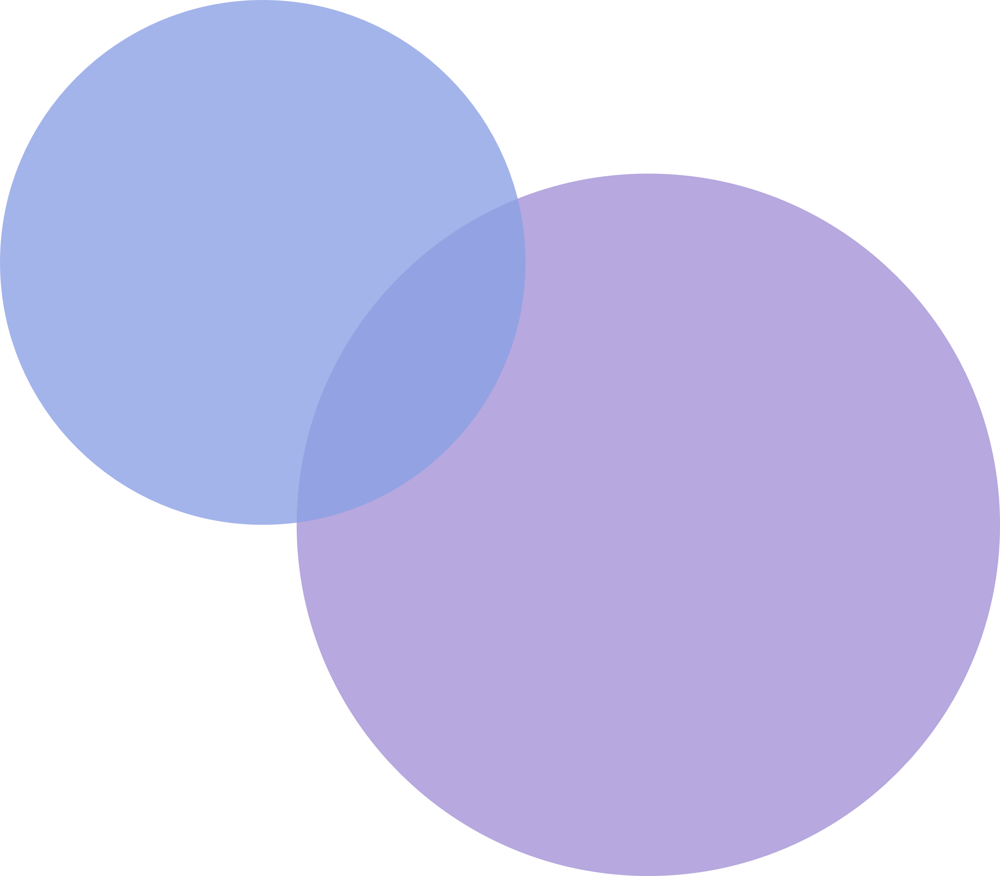 细胞核
一.什么是克隆
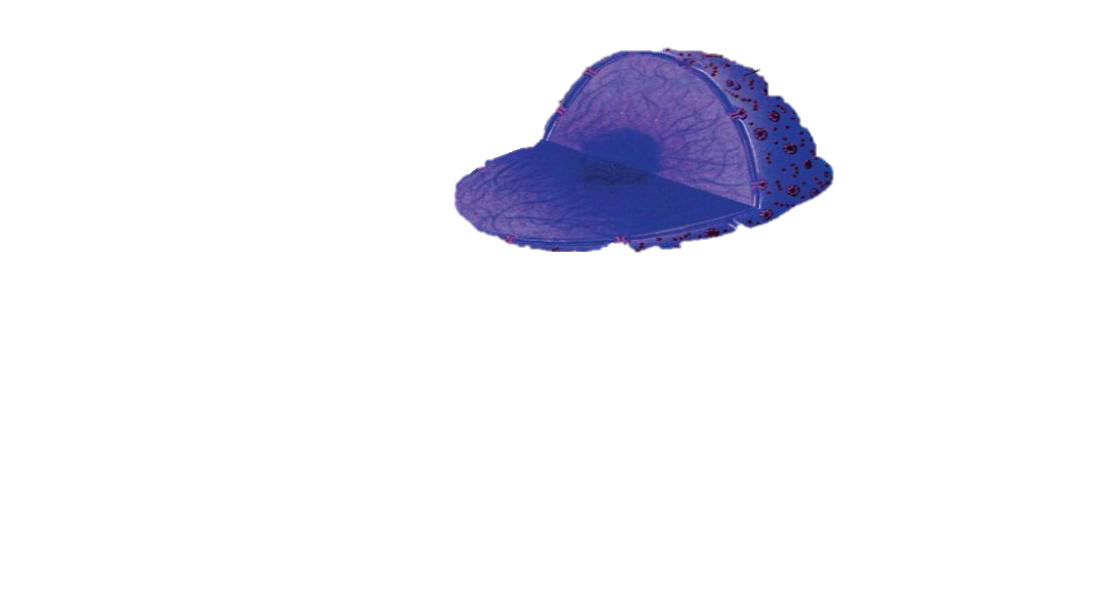 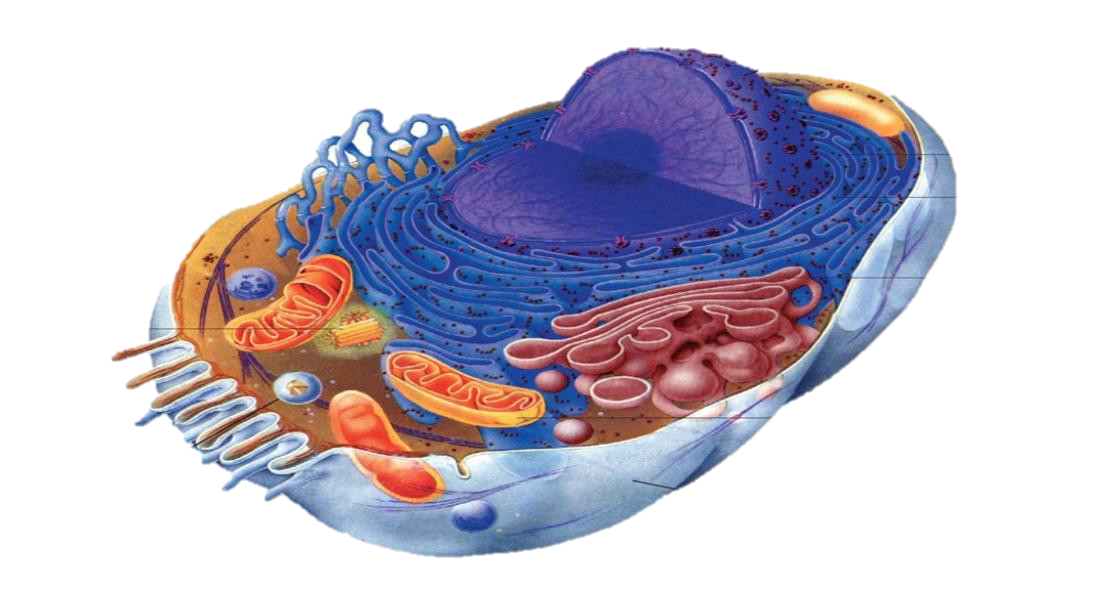 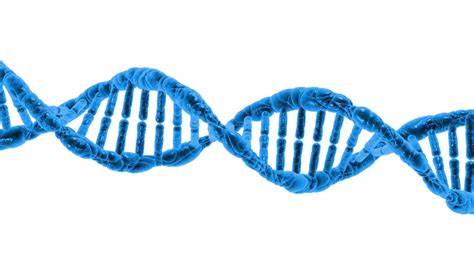 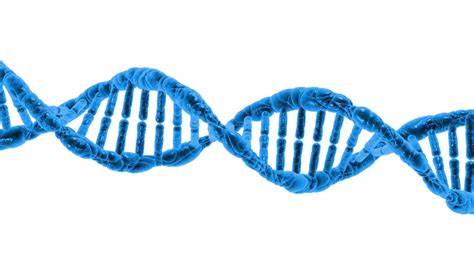 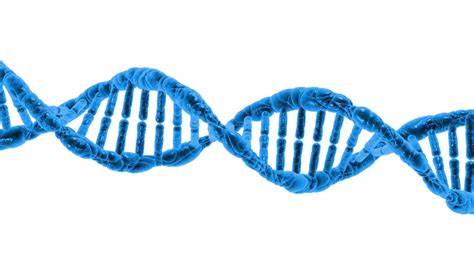 体细胞
遗传物质
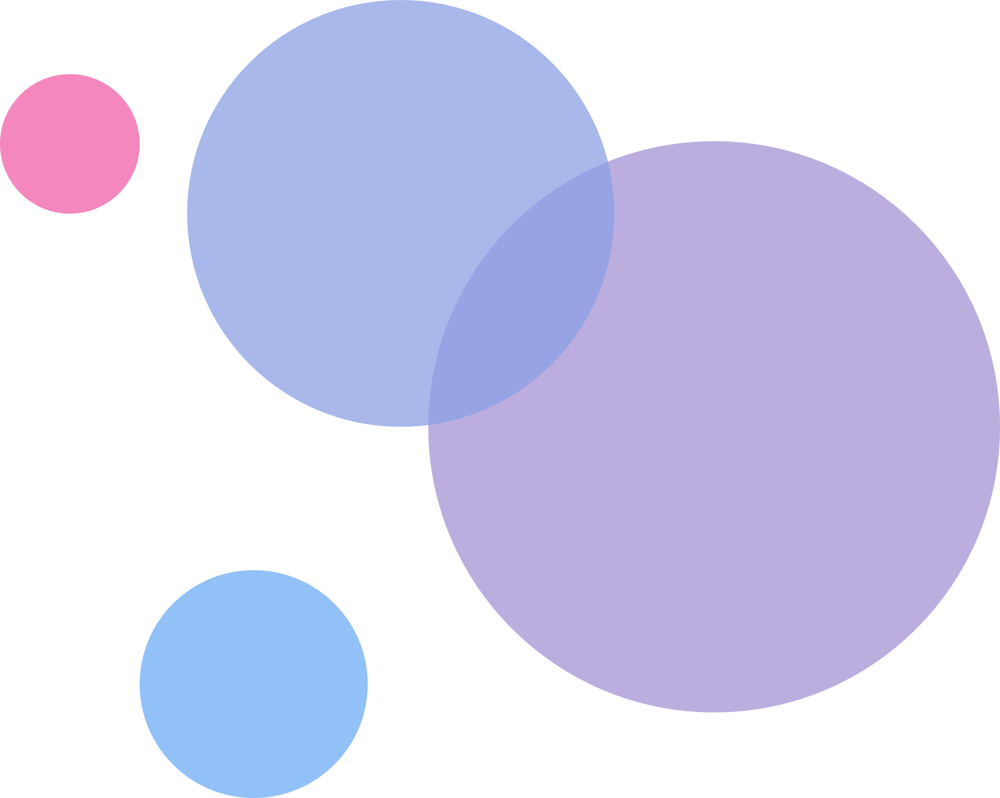 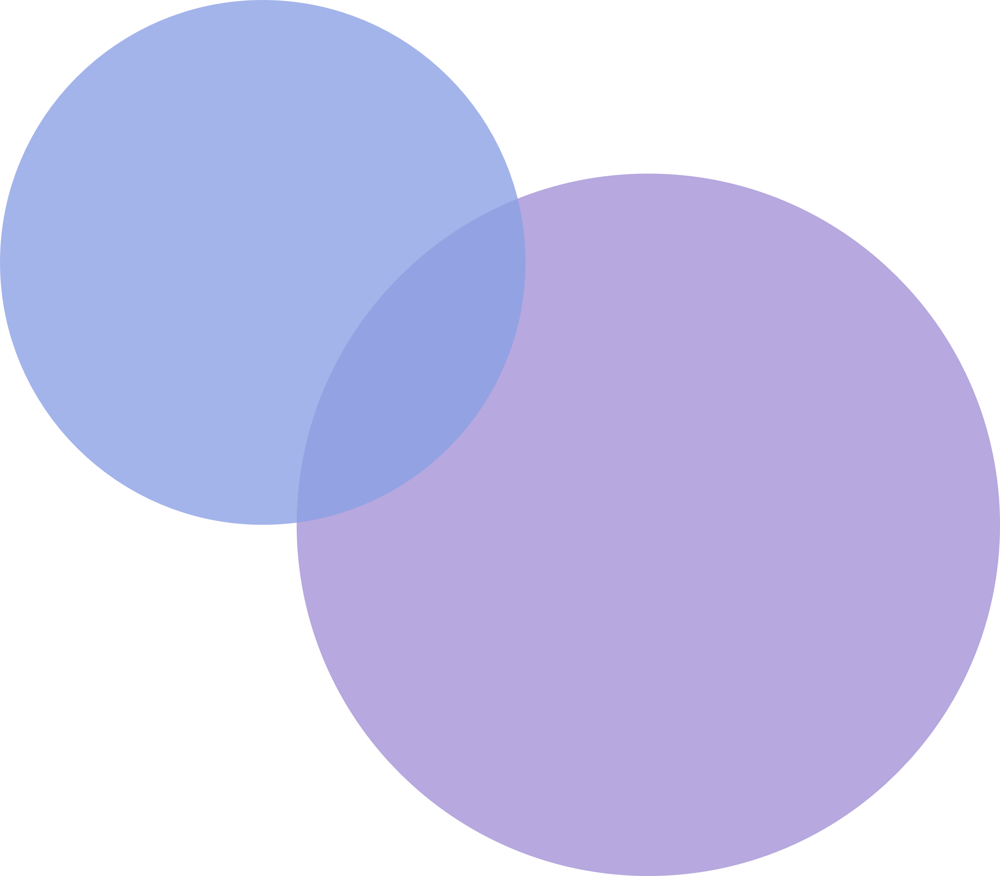 一.什么是克隆
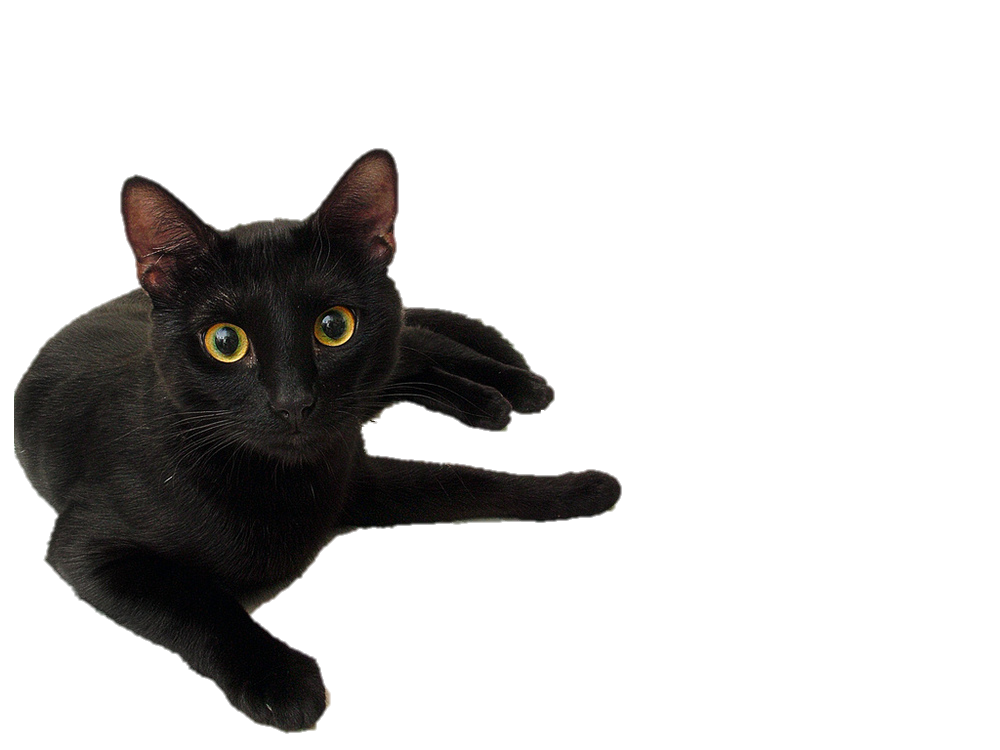 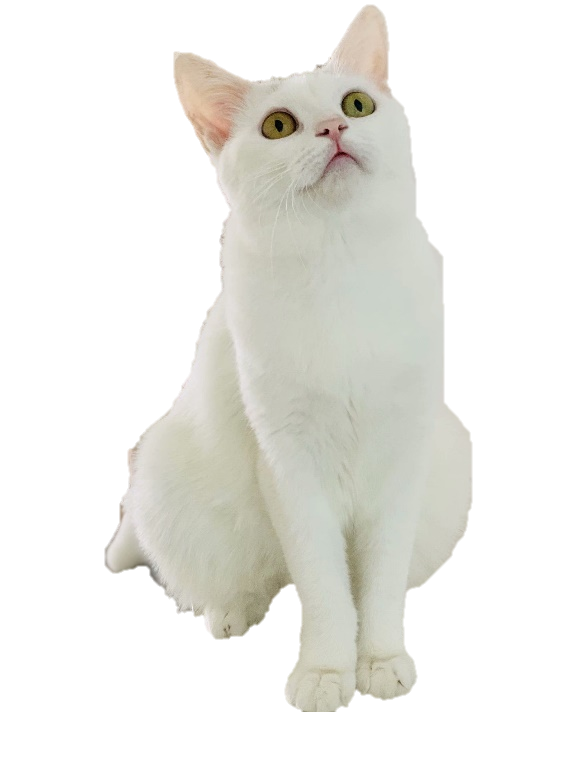 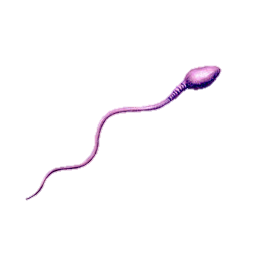 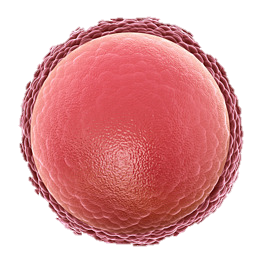 精细胞
卵细胞
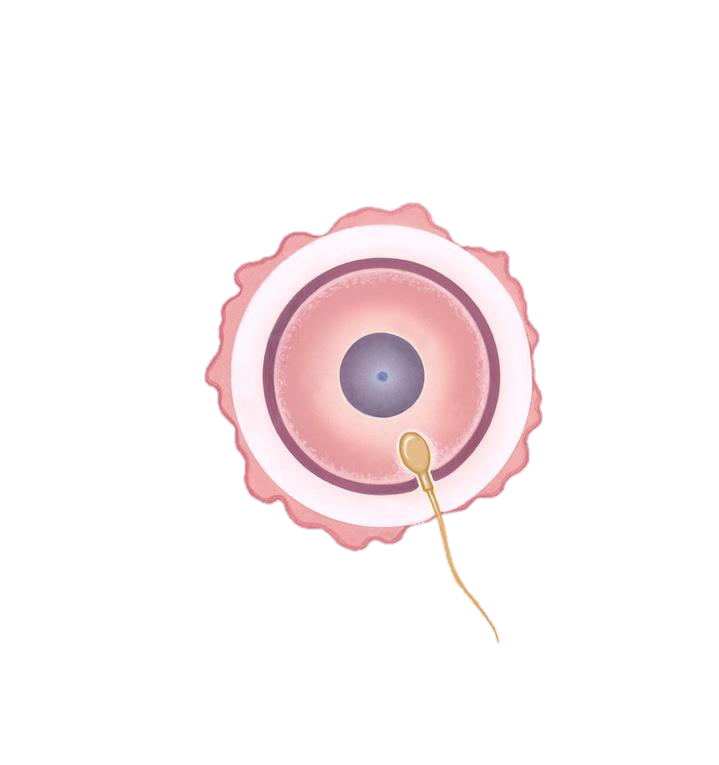 母本——黑猫
父本——白猫
受精卵
有性生殖后代遗传物质既来源于母亲也来源于父亲。
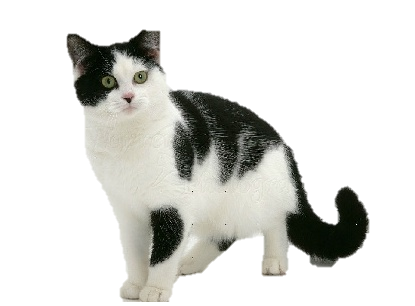 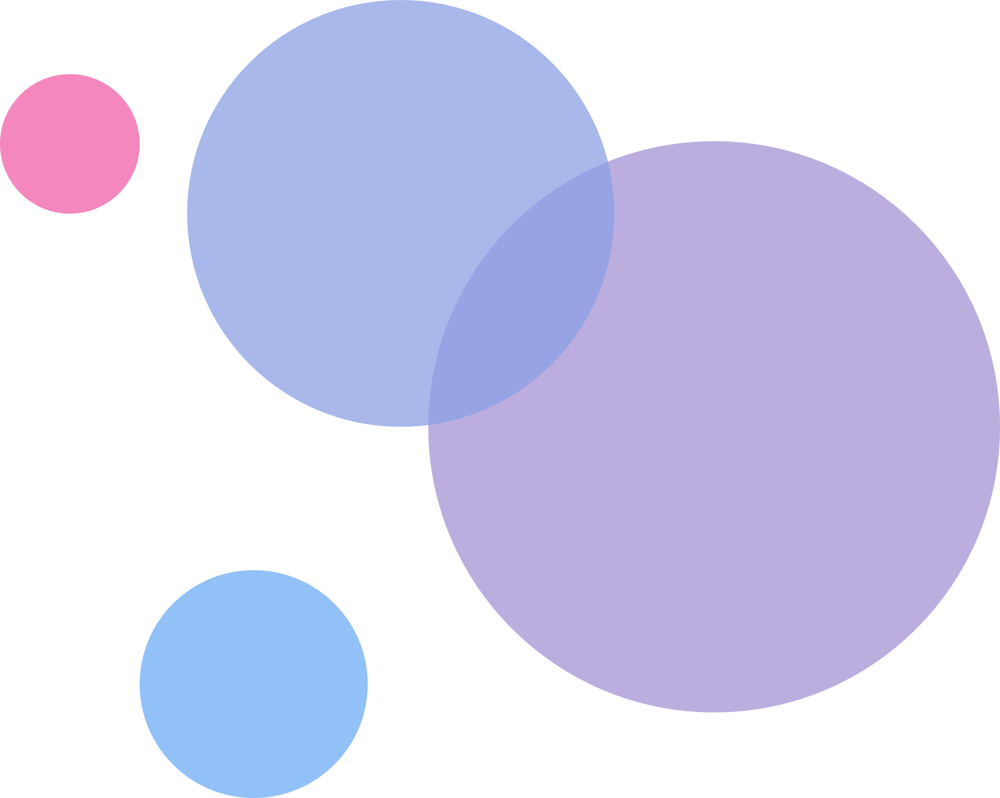 子代——黑白猫
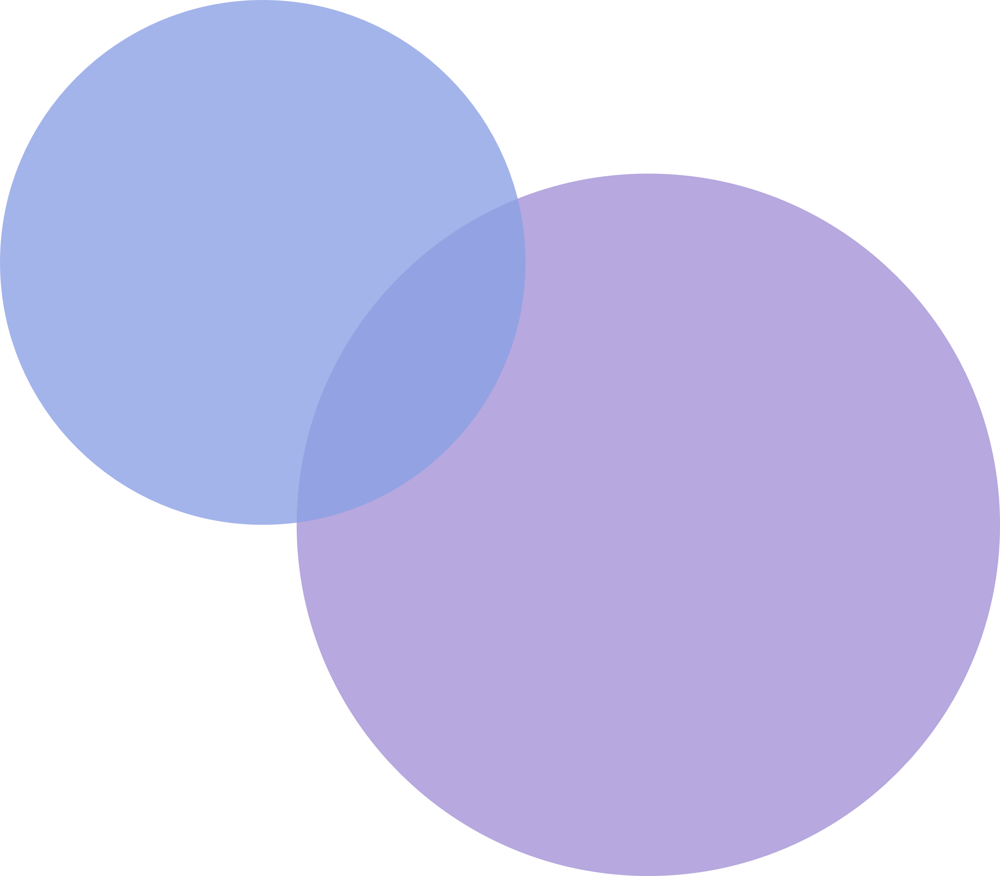 一.什么是克隆
母本
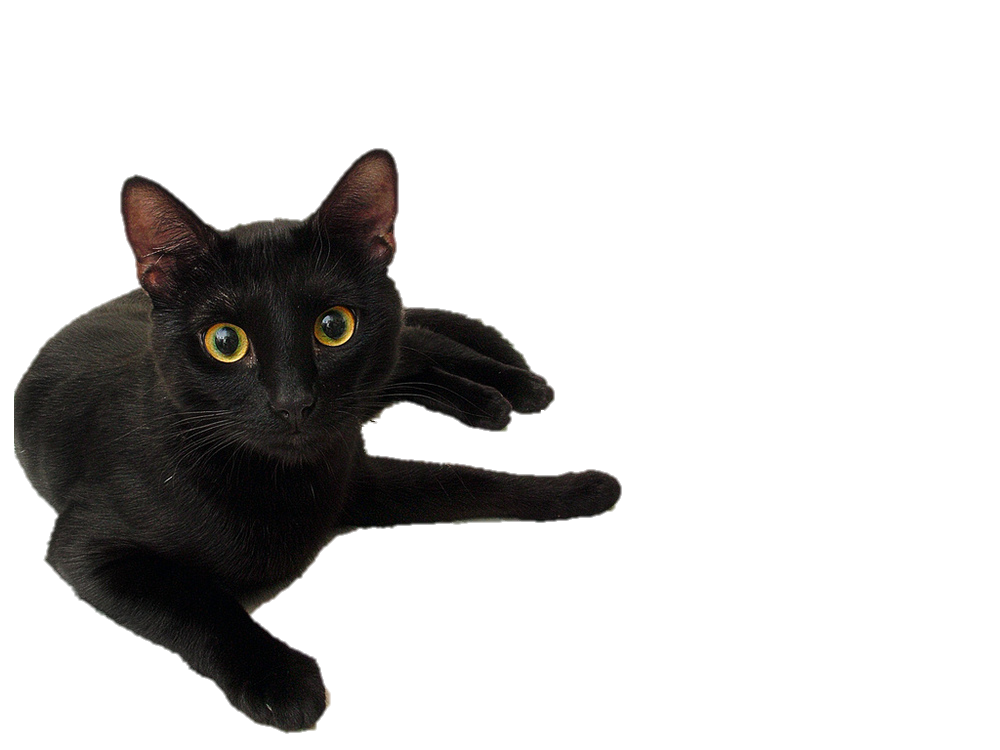 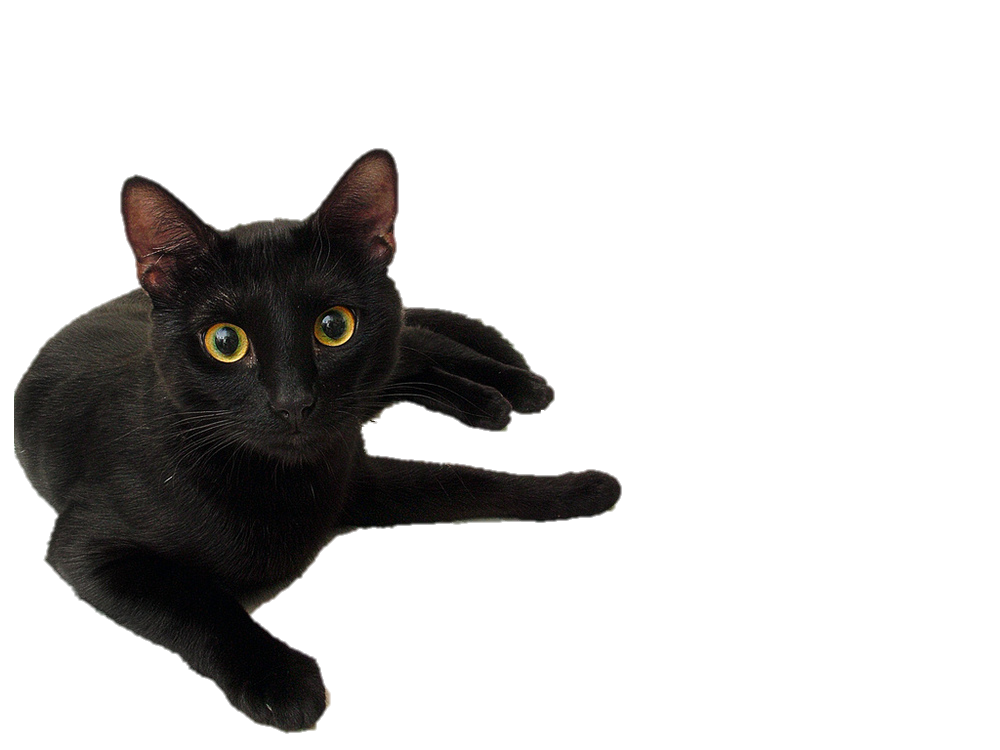 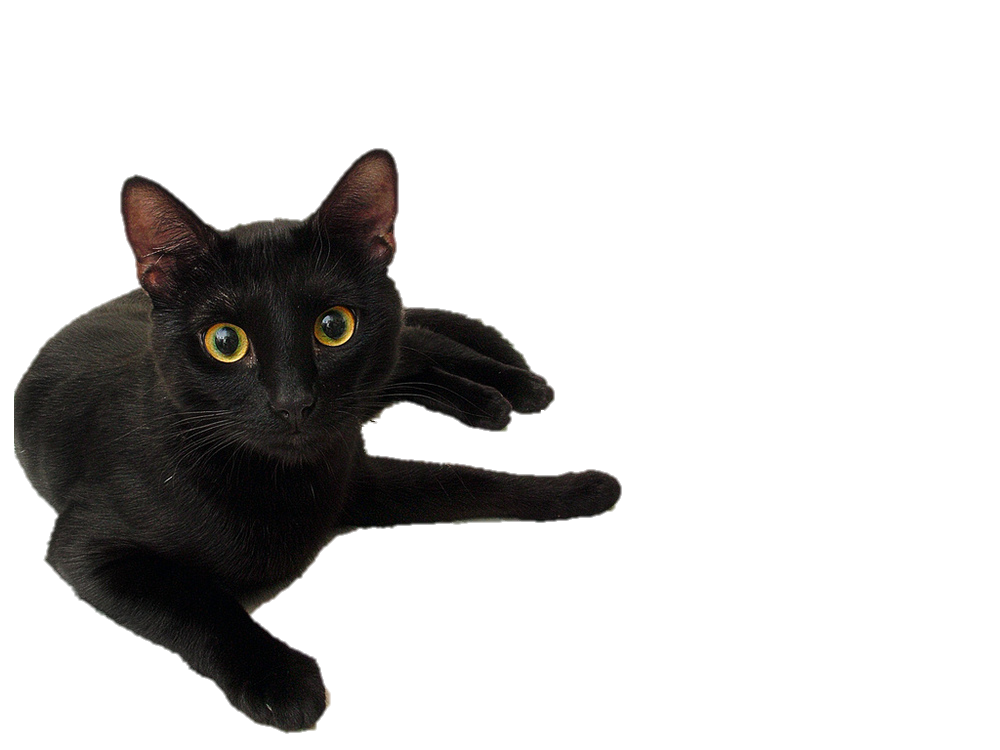 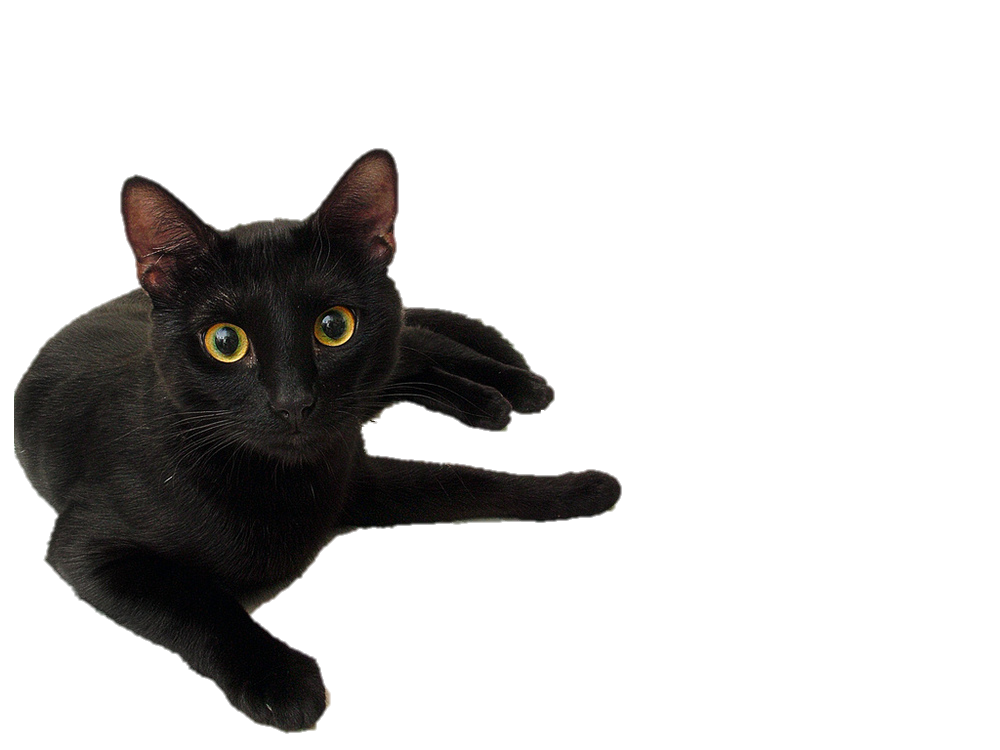 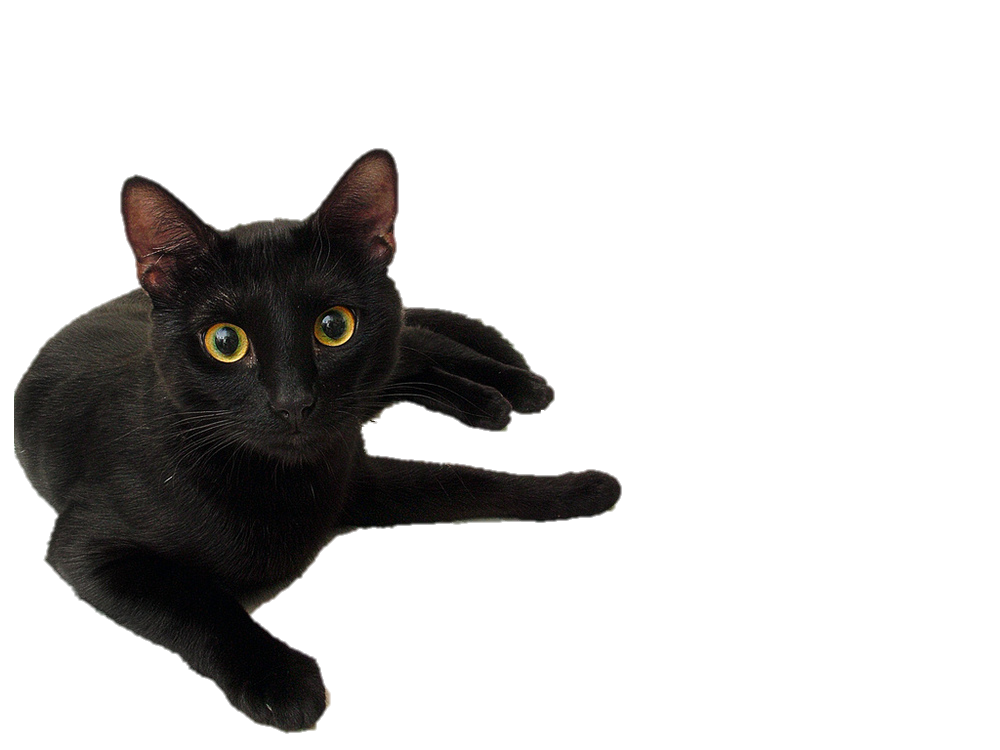 克隆子代
通过无性生殖产生的克隆自带遗传物质全部来自于母本，且性状与母本完全相同。
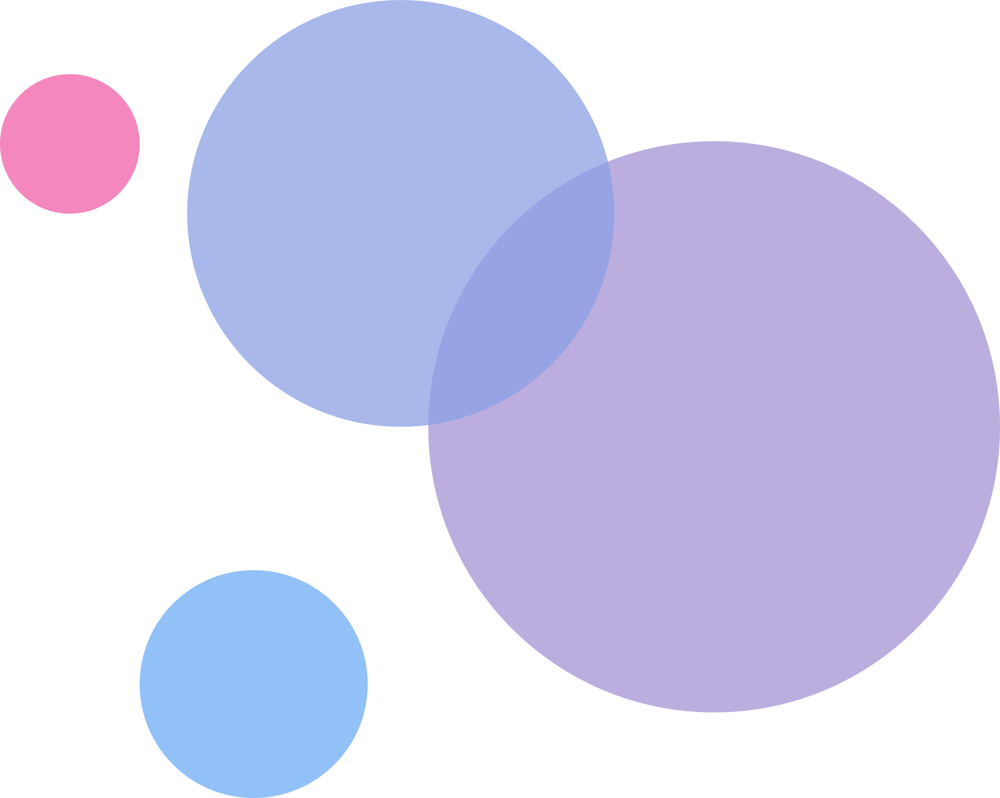 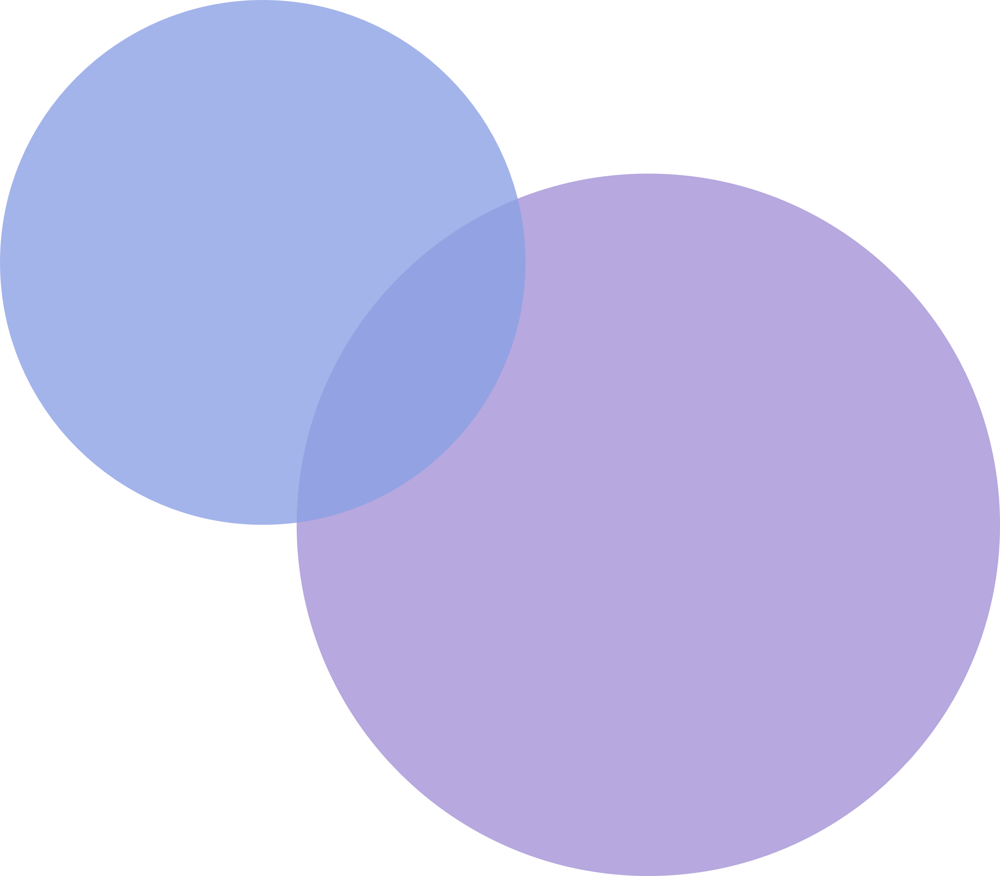 二.克隆是如何进行的
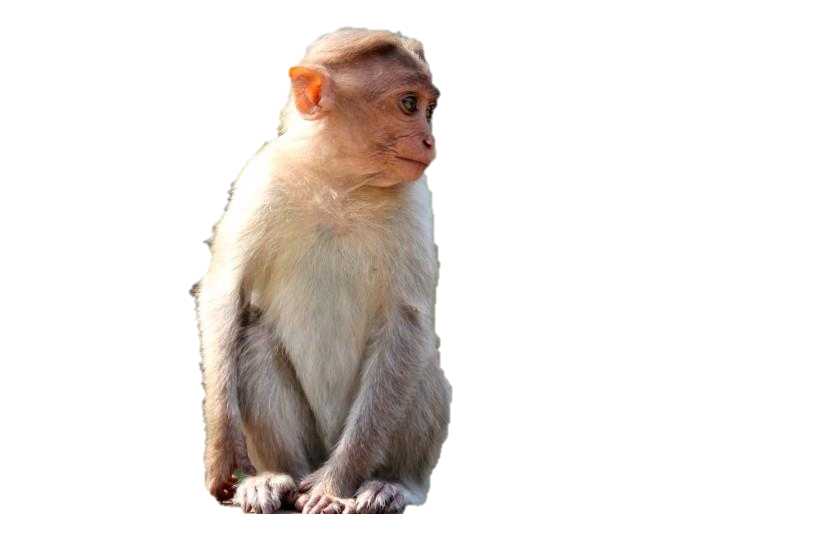 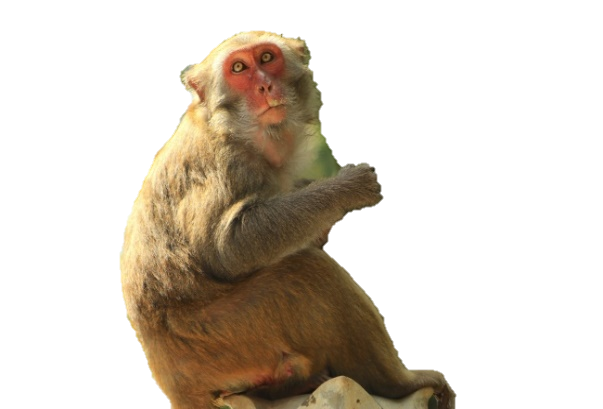 体细胞
A母猴
C母猴
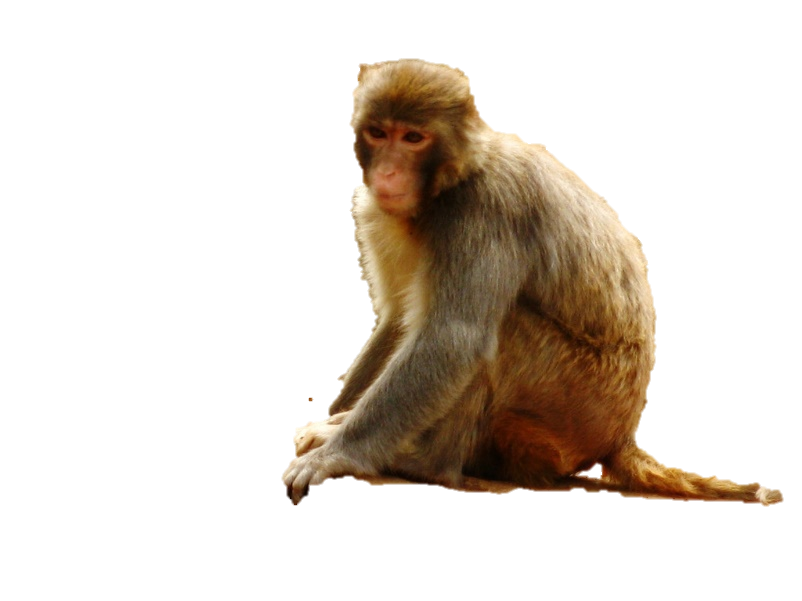 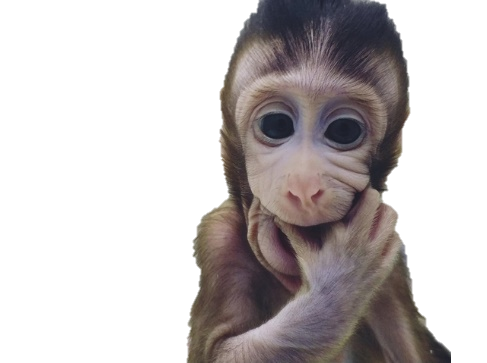 卵母细胞
B母猴
D小猴
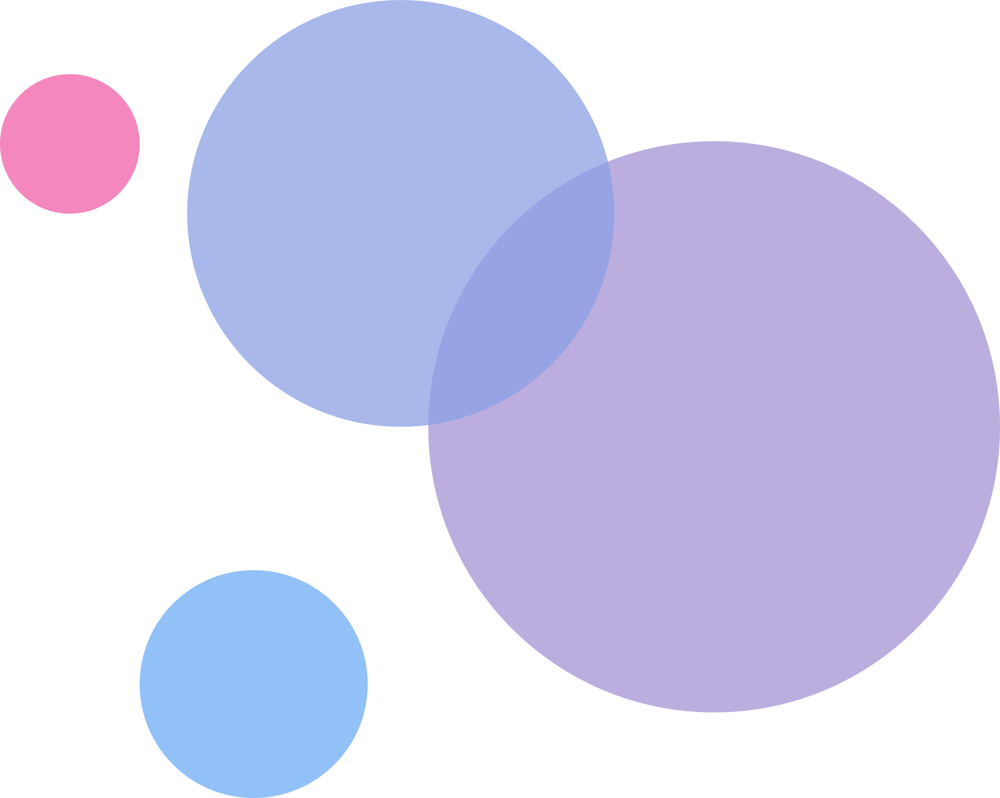 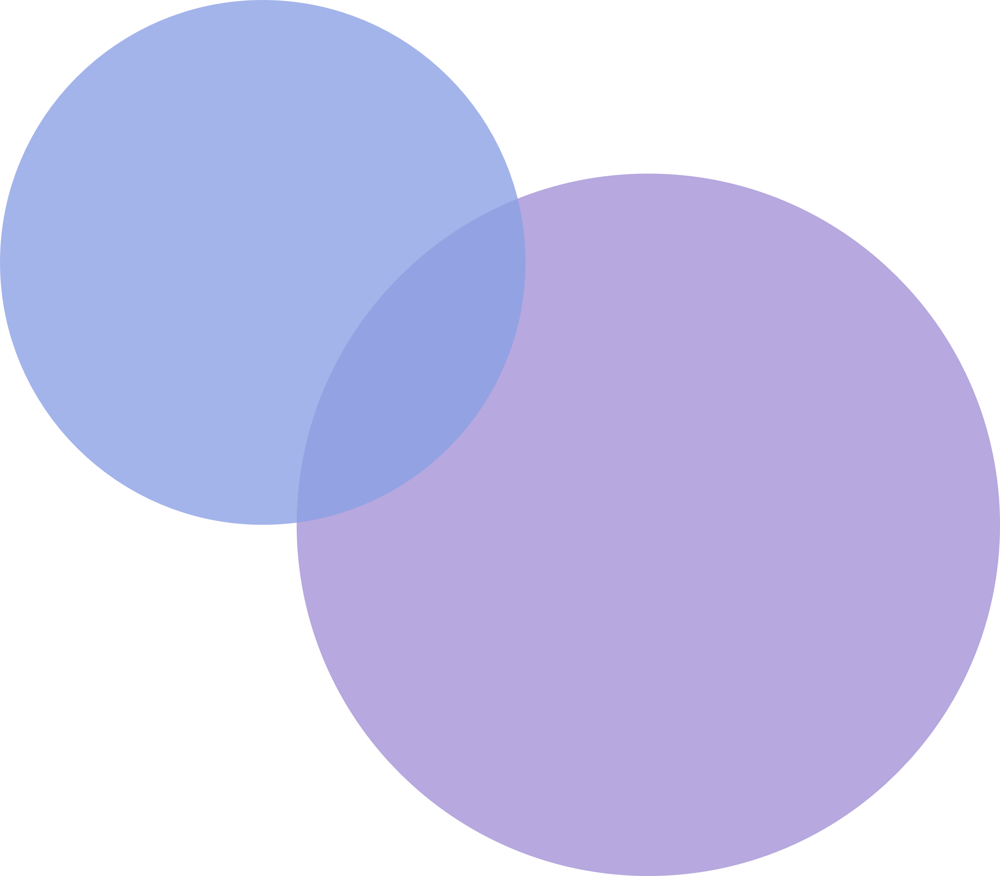 三.现有的一些克隆动物
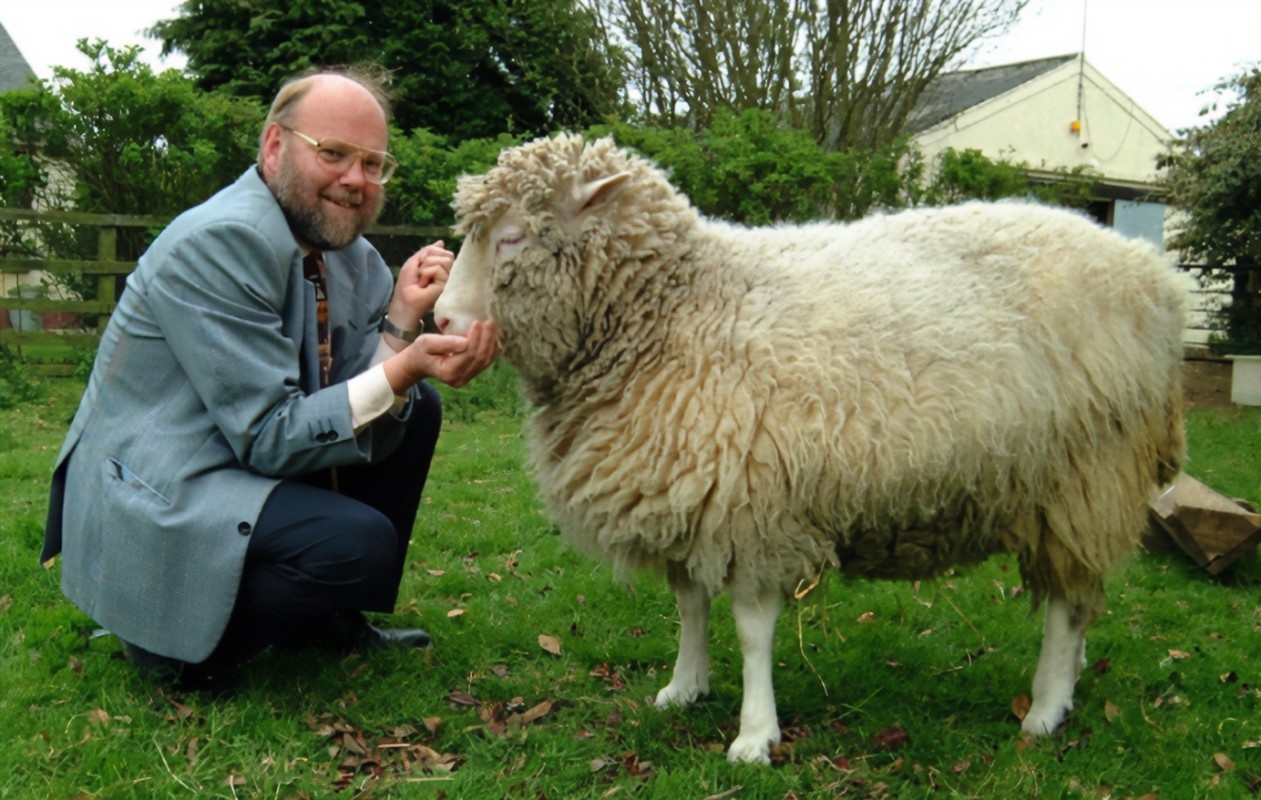 世界上第一头克隆的哺乳动物——绵羊多莉
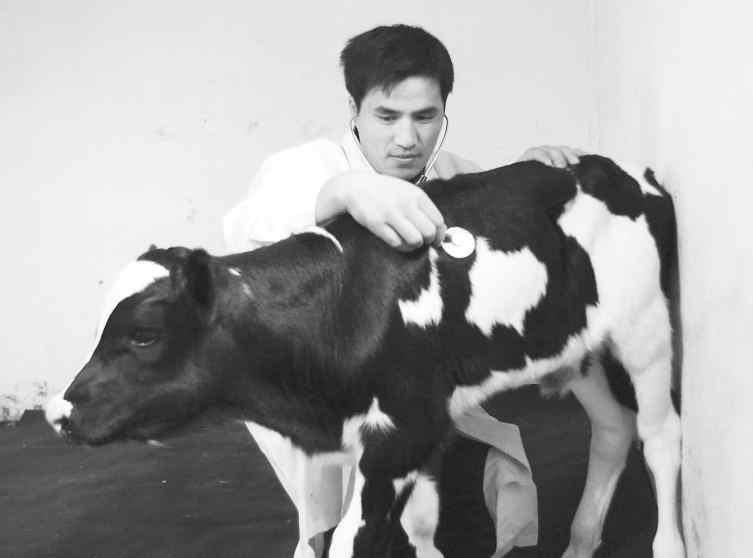 中国的克隆牛
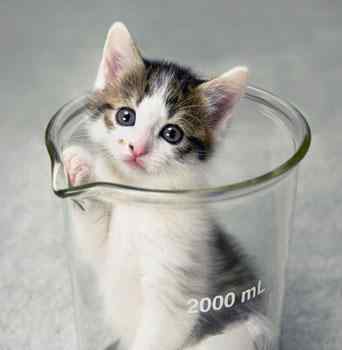 第一只克隆宠物猫CC
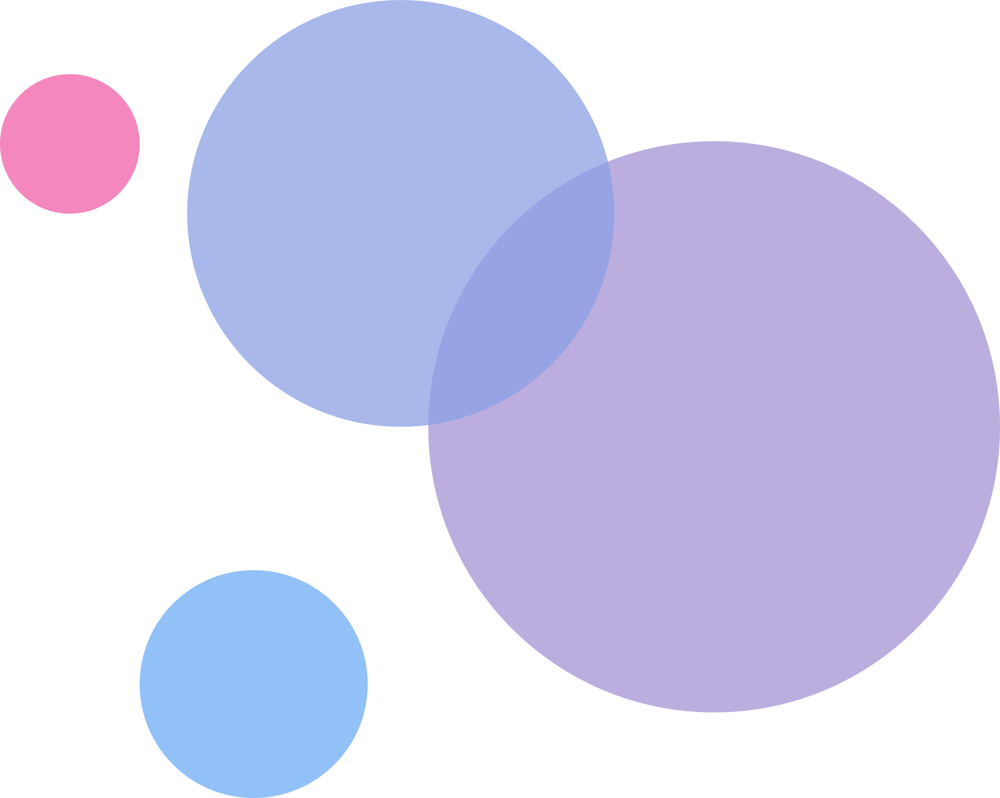 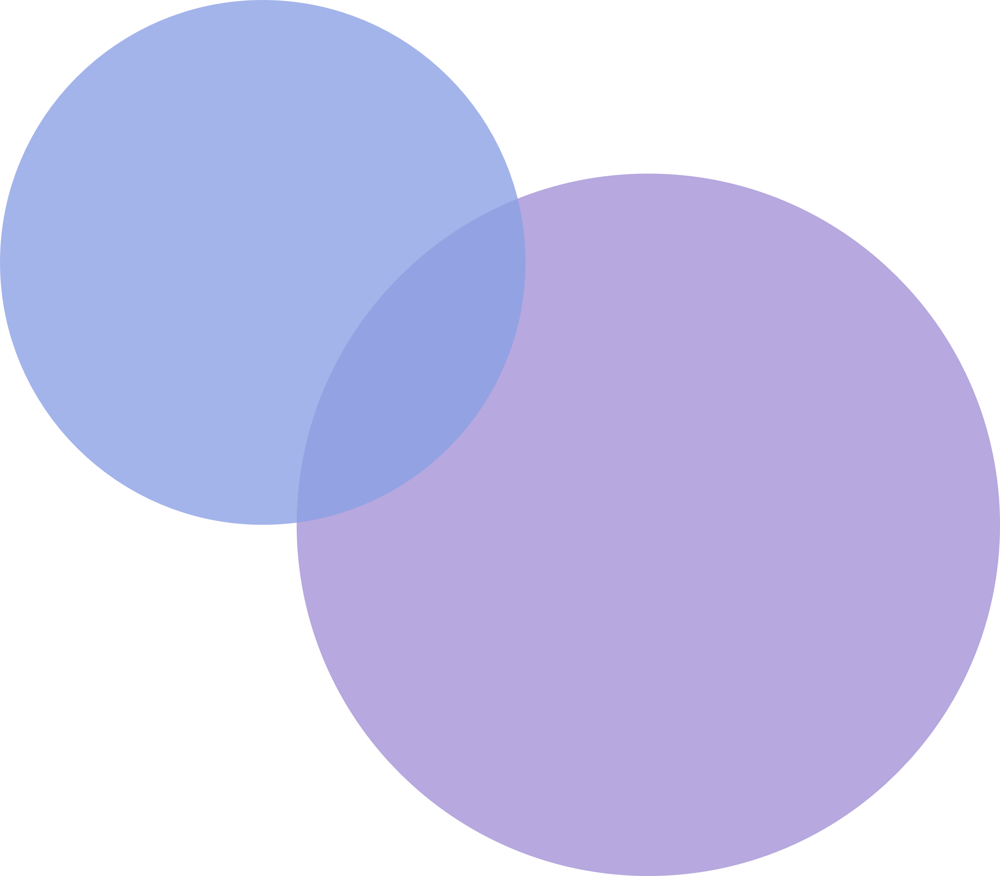 四.克隆的利与弊
利用动物器官移植
体外受精克隆卵细胞
治疗神经系统的损伤
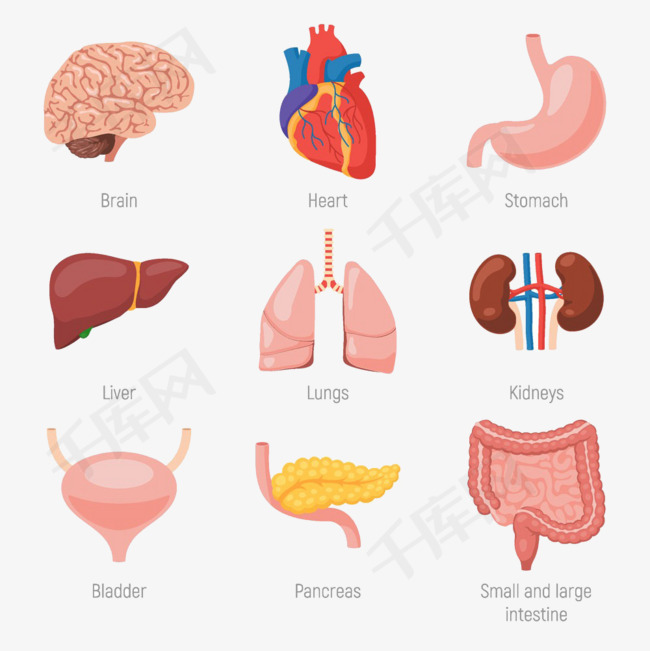 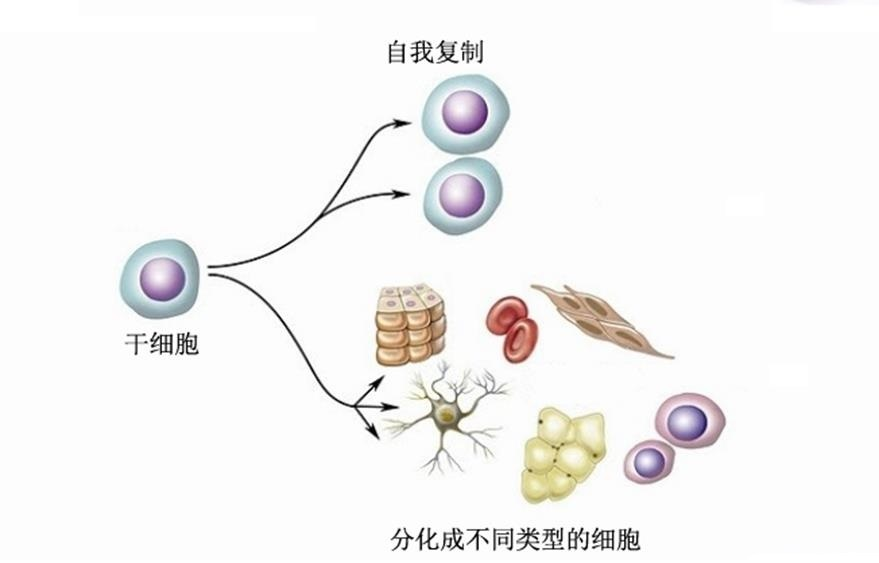 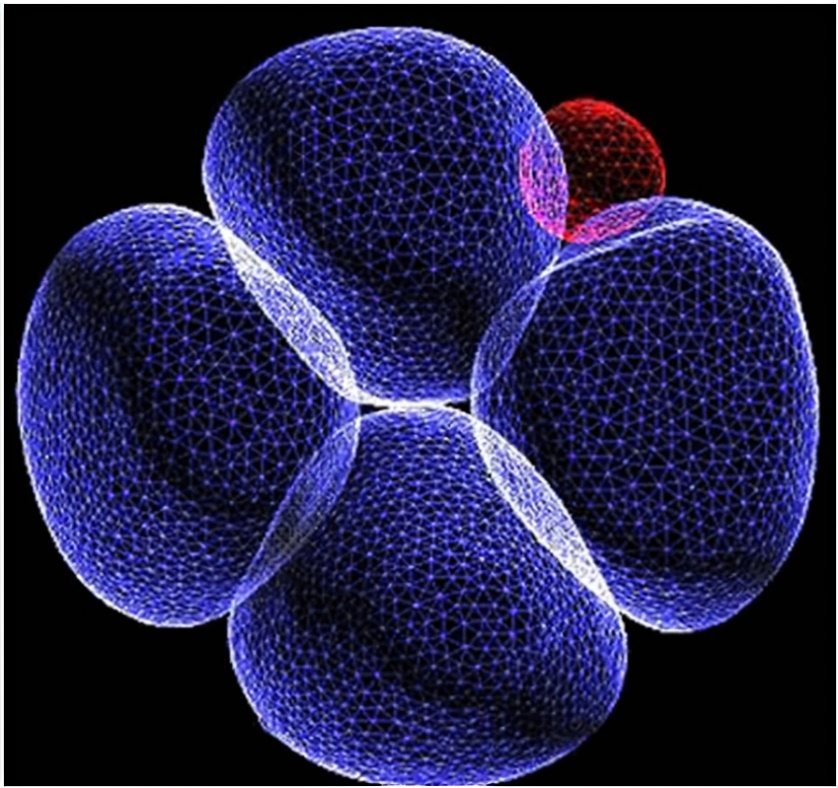 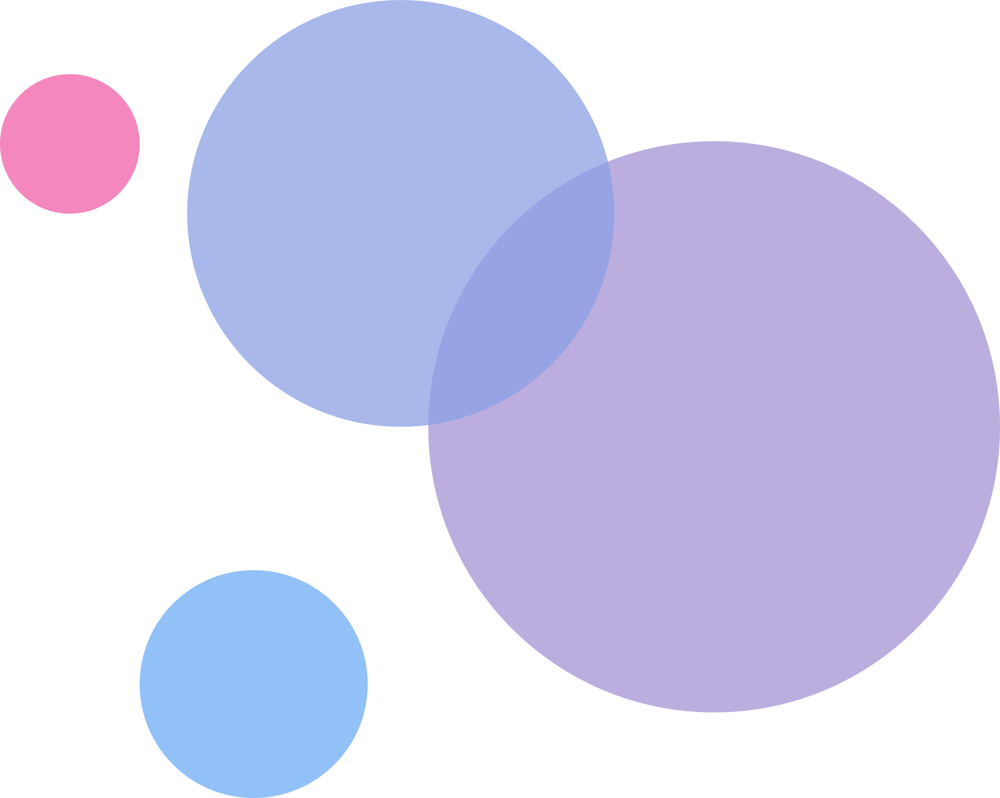 谢谢大家的观看
THANK　YOU